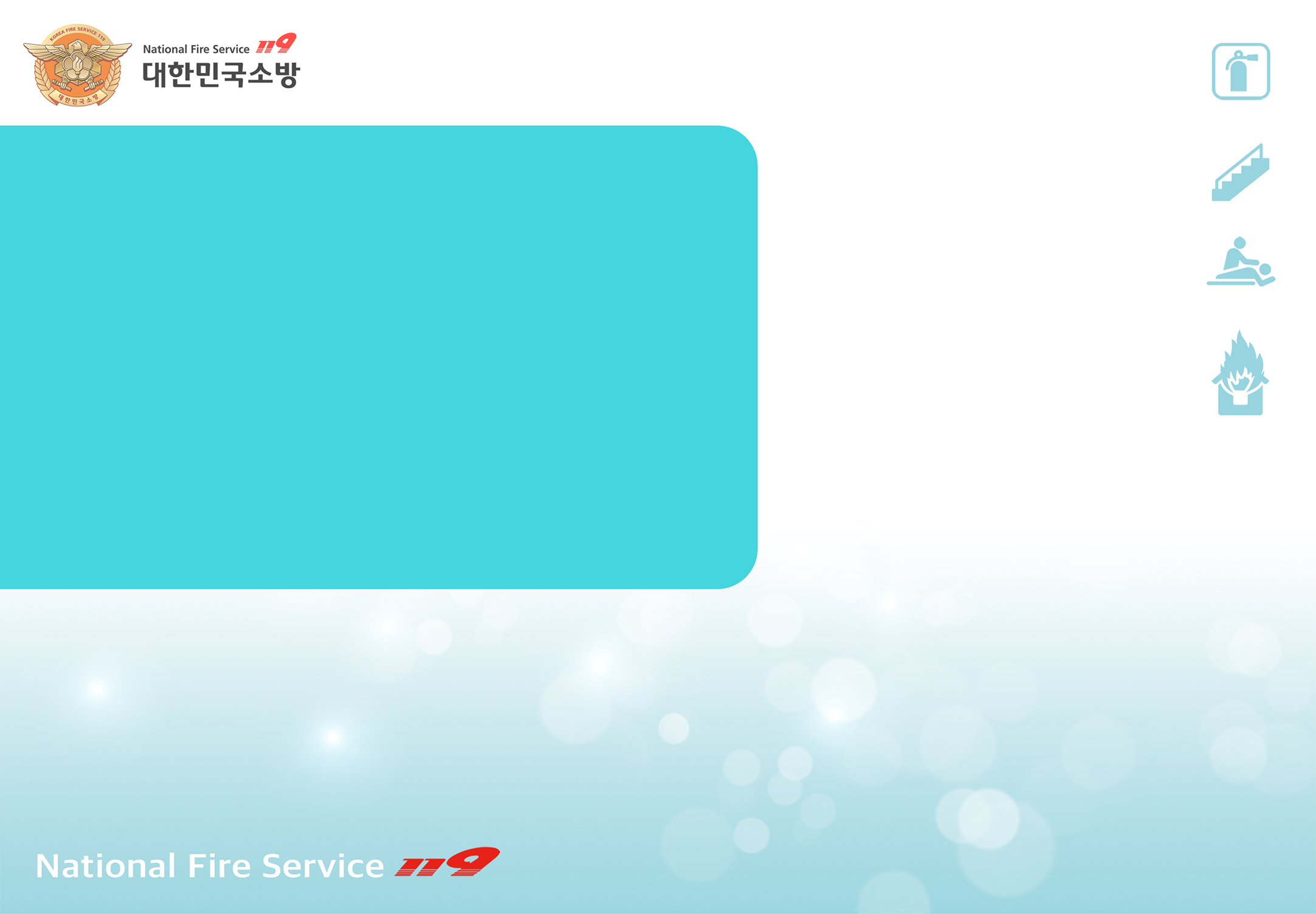 [  ตอน .7 ]
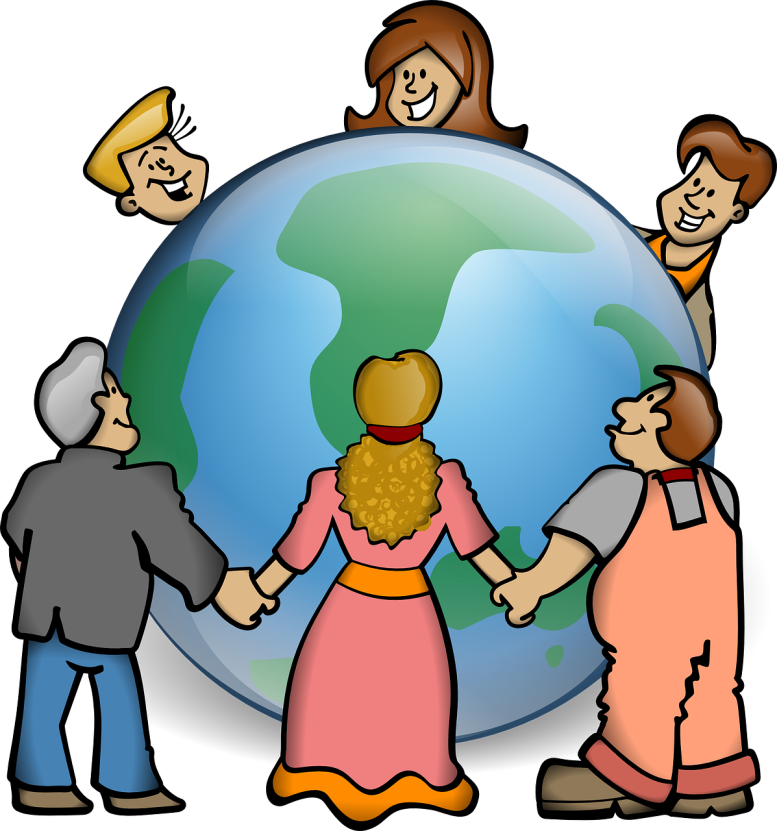 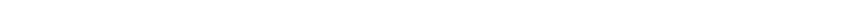 ไฟไหม้ในที่สาธารณะ
(ห้างสรรพสินค้
าขนาดใหญ่)
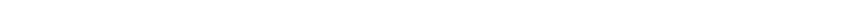 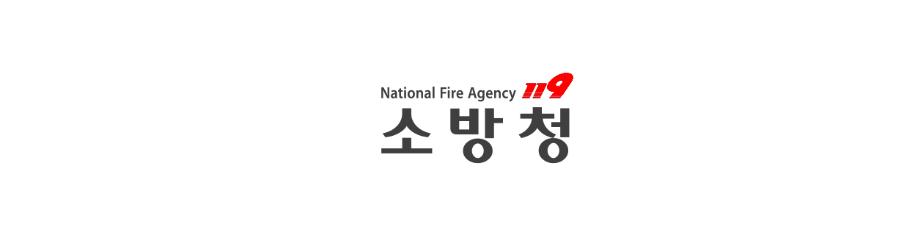 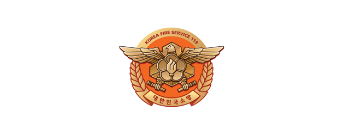 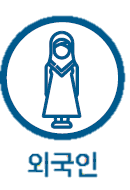 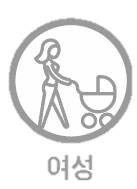 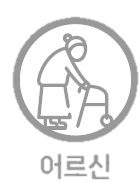 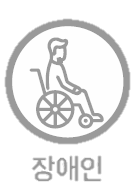 ผู้หญิง
คนต่างชาติ
ผู้อาวุโส
ผู้พิการ
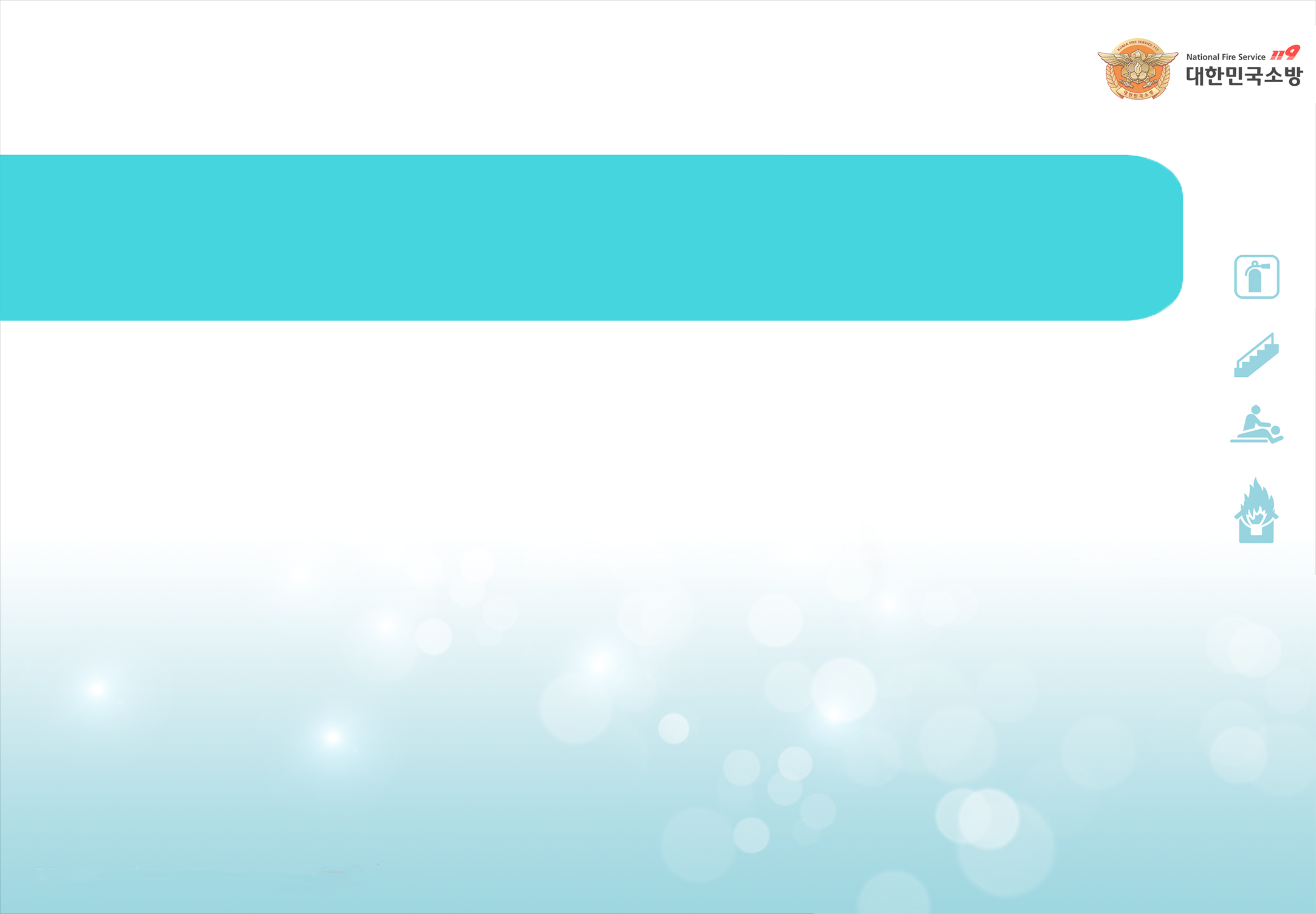 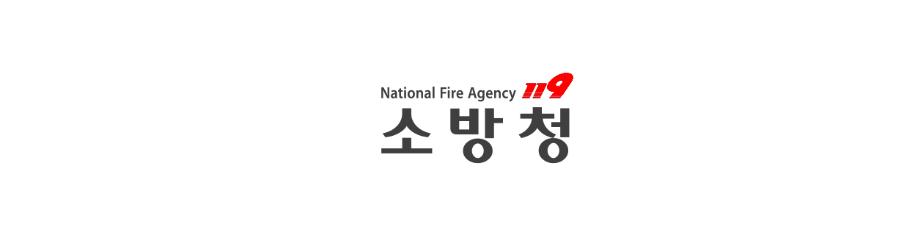 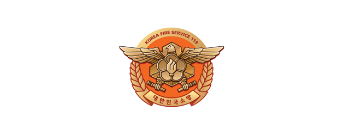 Contents
[  ตอน .7 ]
ไฟไหม้ในที่สาธารณะ(ห้างสรรพสินค้าขนาดใหญ่)
1. ระบบตรวจจับอัคคีภัยอัตโนมัติ_ 2p
2. ลองดูไฟแสดงสถานะ_ 5p
3. อย่าใช้ลิฟต์!_ 7p
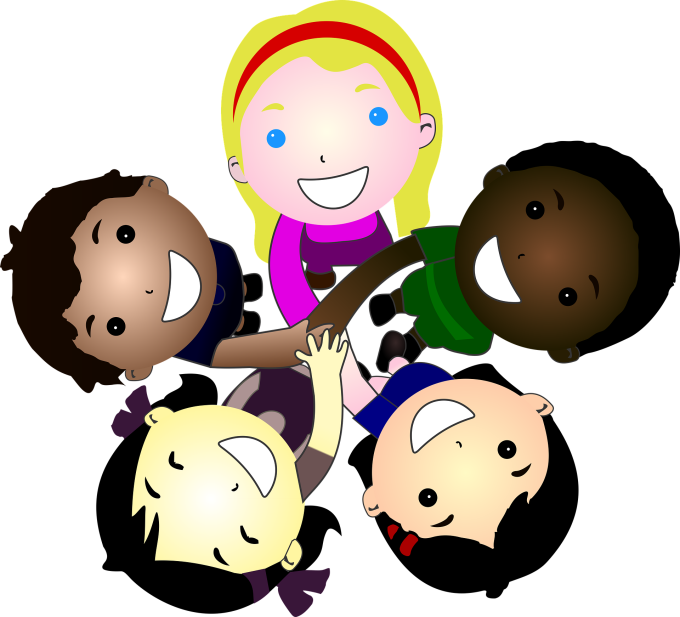 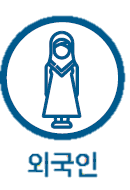 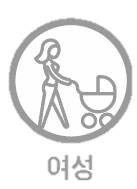 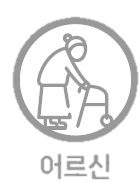 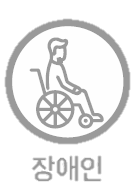 ผู้หญิง
คนต่างชาติ
ผู้อาวุโส
ผู้พิการ
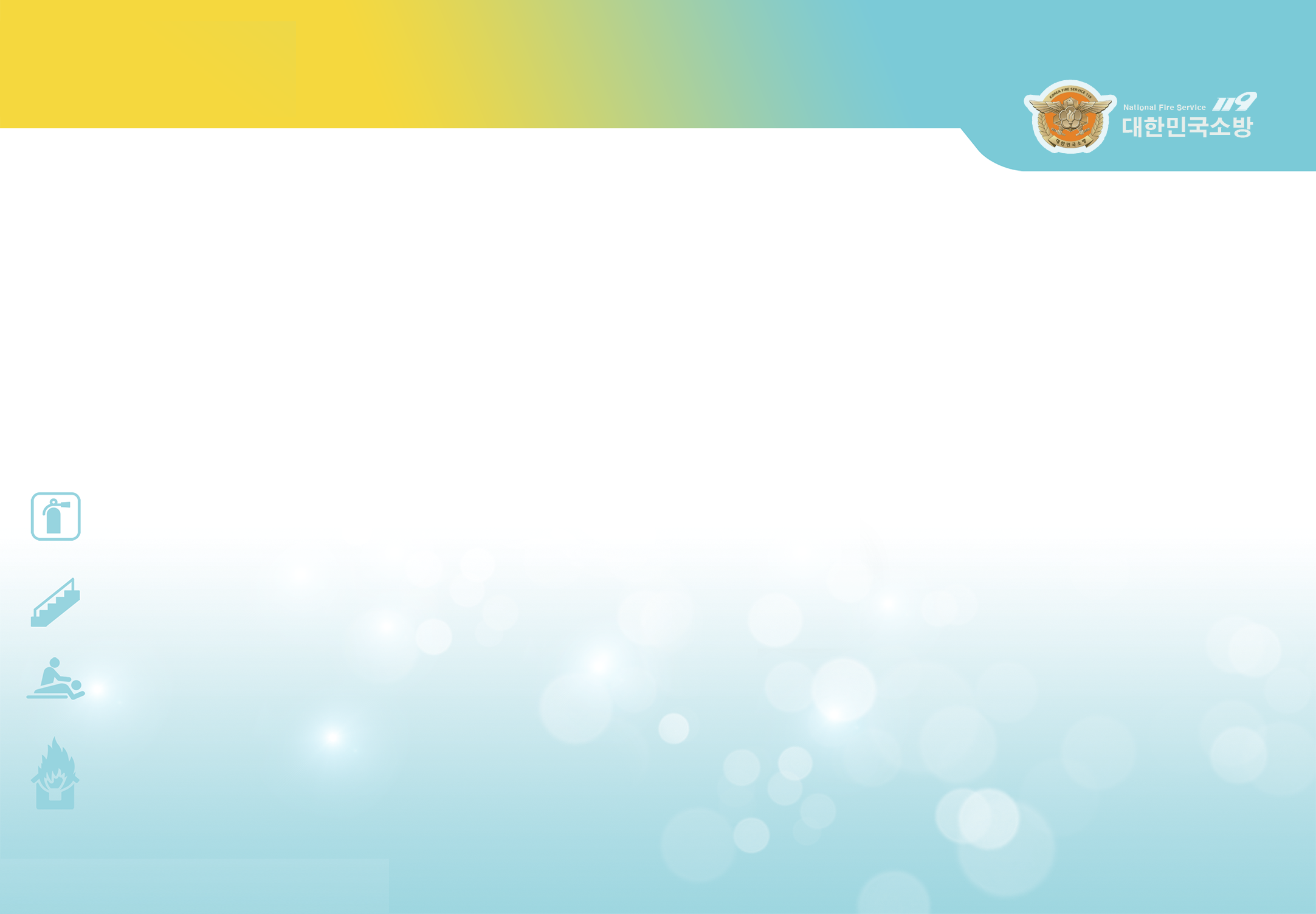 ระบบตรวจจับอัคคีภัยอัตโนมัติ
1
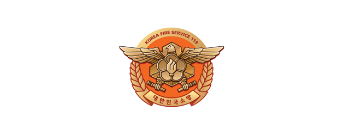 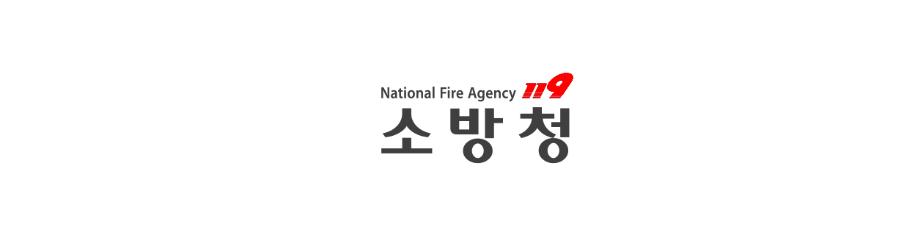 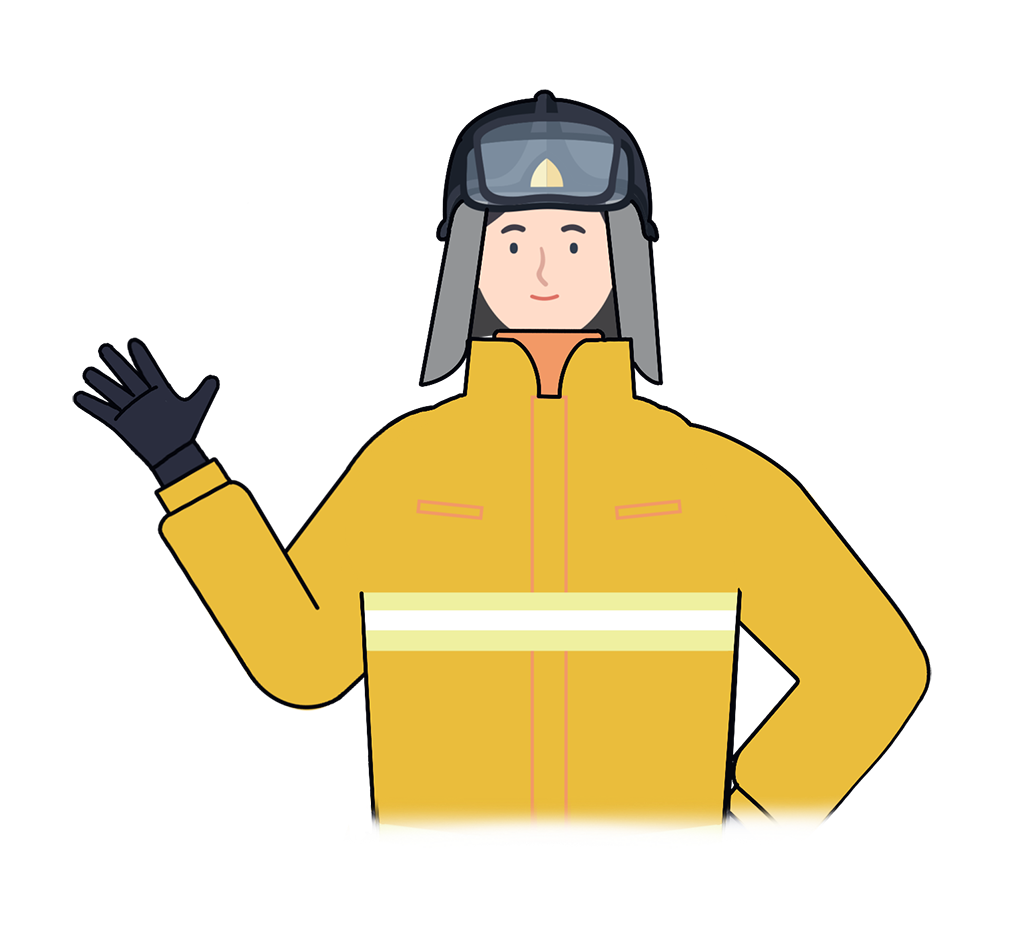 “
ศูนย์กลางการค้าหรือสถานที่พักผ่อนหย่อนใจขนาดใหญ่หลายแห่งที่มอบประสบการณ์ที่สนุกสนานให้กับลูกค้ามักจะสร้างสิ่งอำนวยความสะดวกโดยมีประตูไม่กี่ทางและที่ตั้งของประตูทางออกฉุกเฉินนั้นซับซ้อนและหายาก
ดังนั้นเมื่อมาถึงสถานที่เหล่านี้เราควรตรวจสอบที่ตั้งของบันไดประตูหรือทางออกฉุกเฉินล่วงหน้า
“
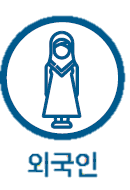 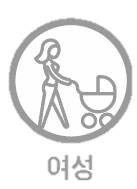 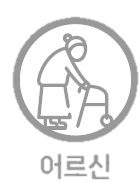 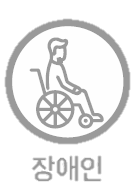 2
ผู้หญิง
คนต่างชาติ
ผู้อาวุโส
ผู้พิการ
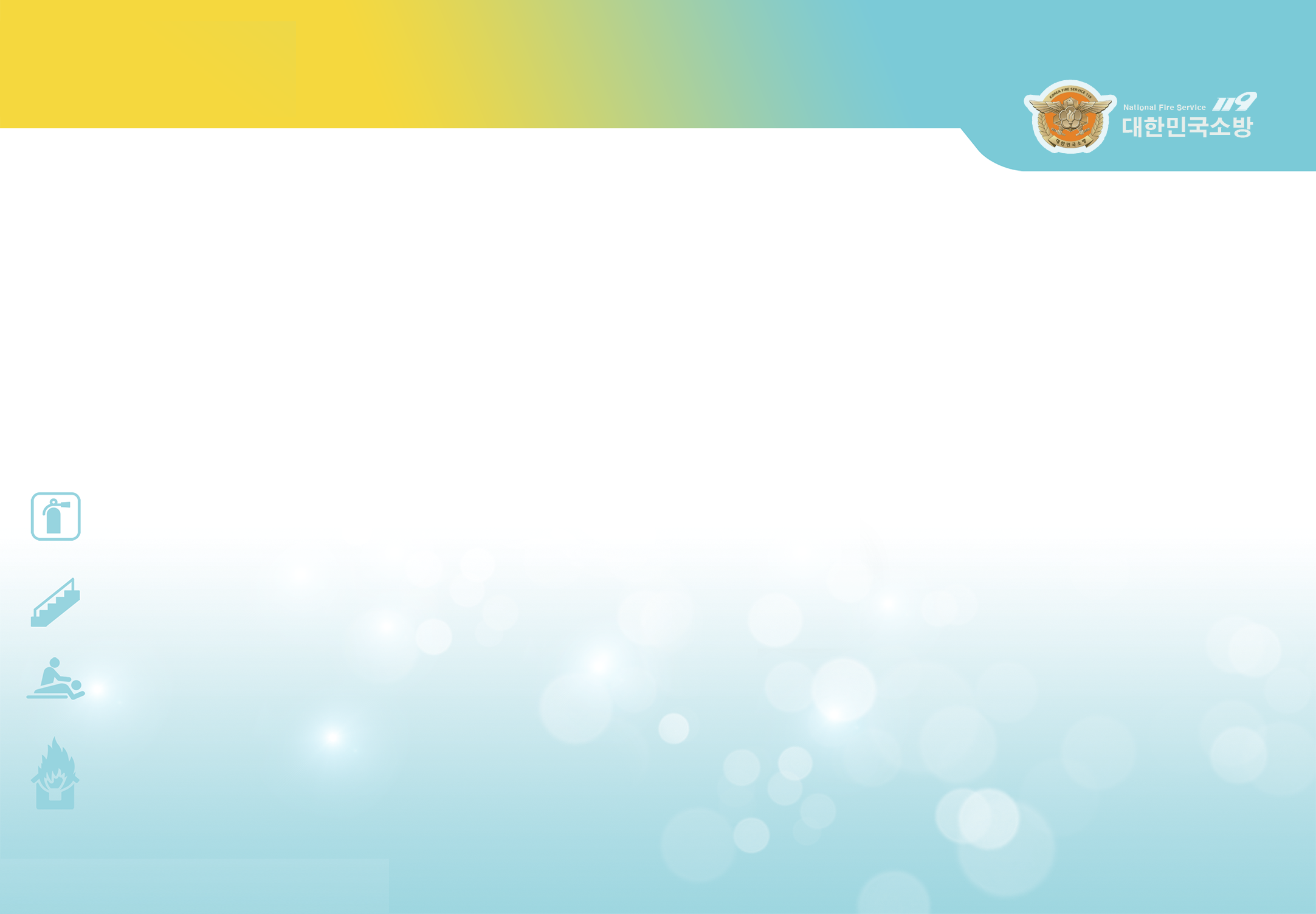 ระบบตรวจจับอัคคีภัยอัตโนมัติ
1
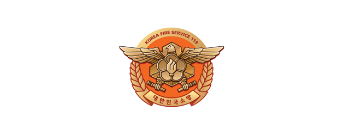 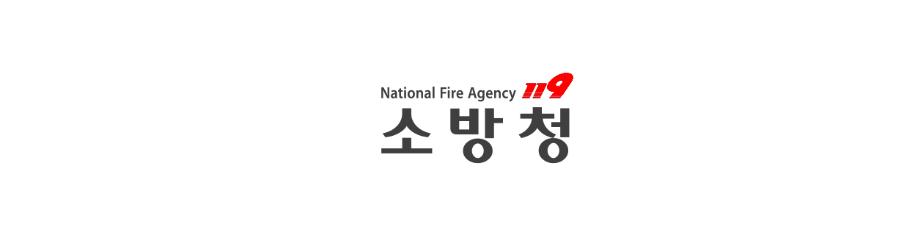 ติดตั้งระบบสัญญาณเตือนไฟไหม้อัตโนมัติในอาคารเพื่อตรวจจับความร้อนหรือควันที่ปล่อยออกมาโดยอัตโนมัติเพื่อแจ้งเตือนไฟไหม้ทันที
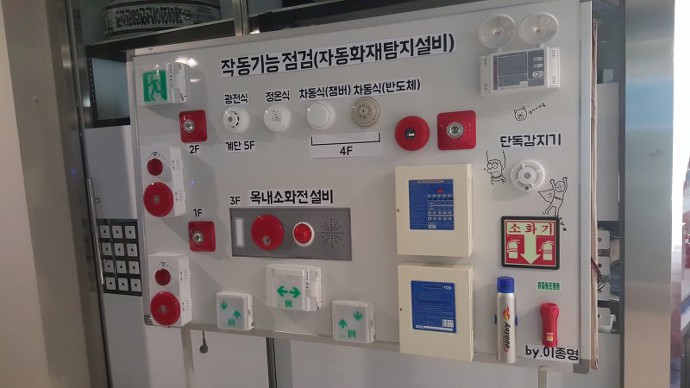 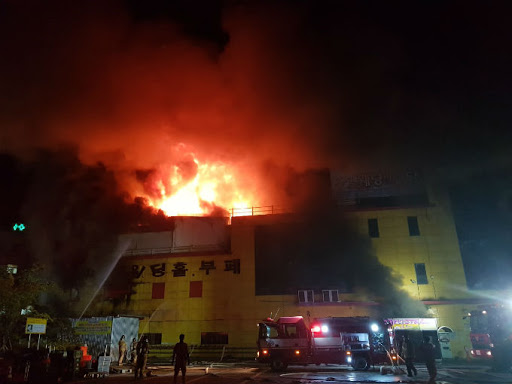 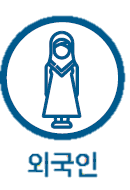 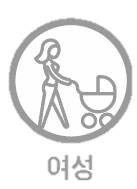 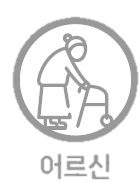 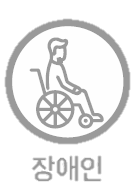 3
ผู้หญิง
คนต่างชาติ
ผู้อาวุโส
ผู้พิการ
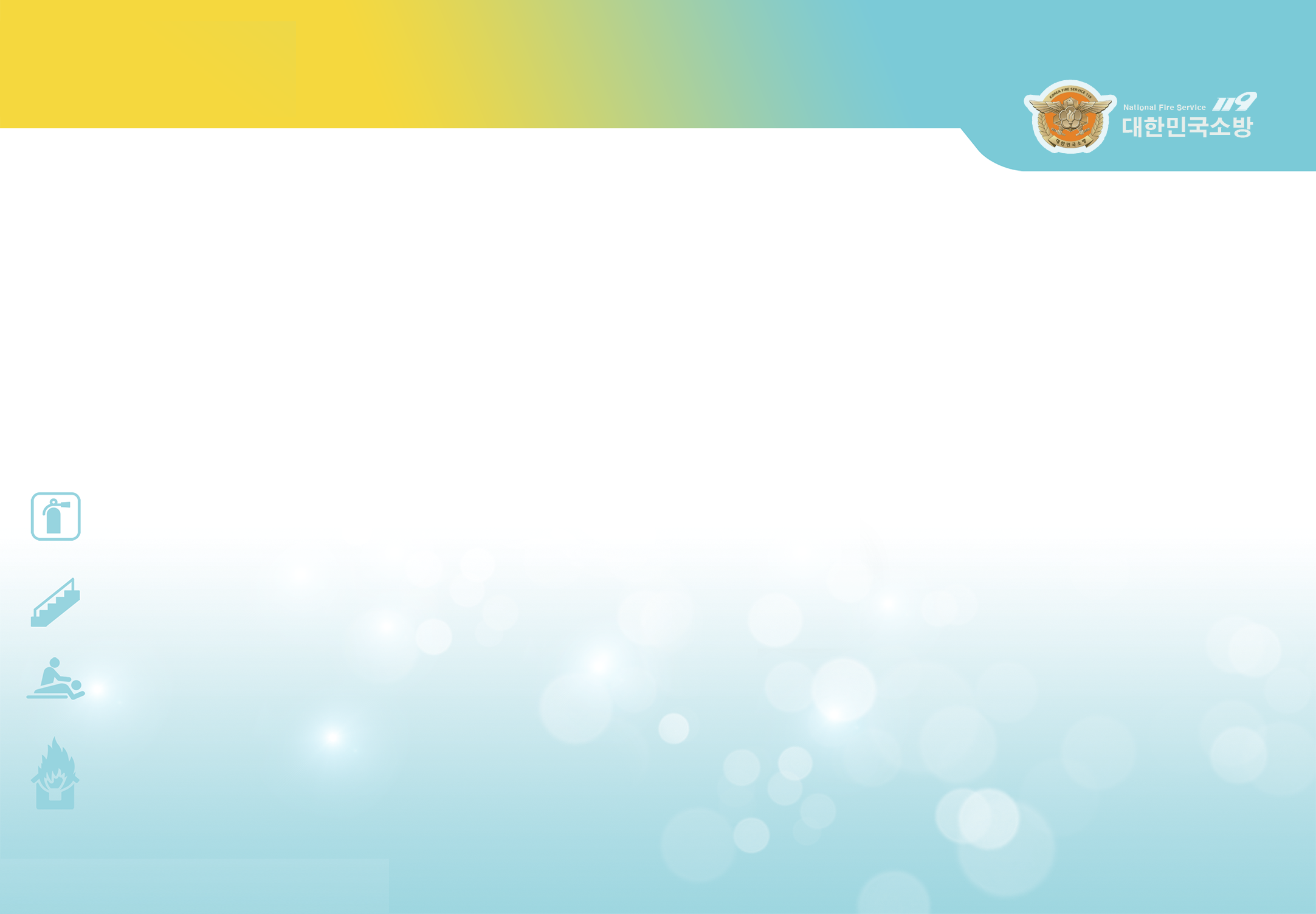 ระบบตรวจจับอัคคีภัยอัตโนมัติ
1
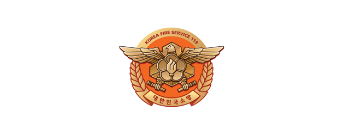 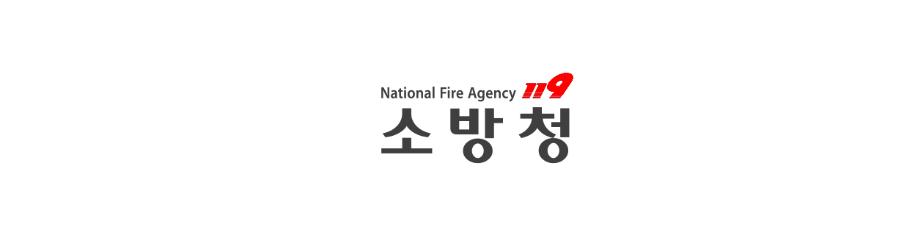 ประเภทของเครื่องตรวจจับอัคคีภัยอัตโนมัติ
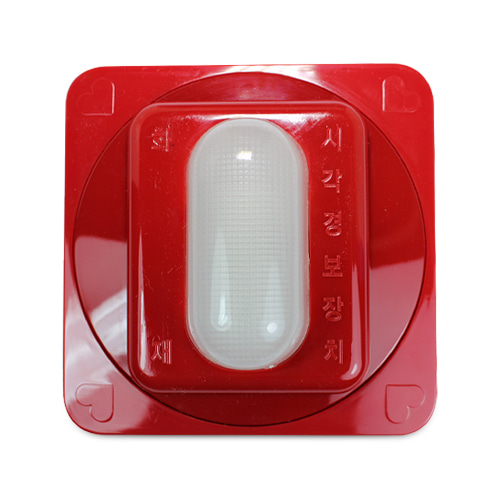 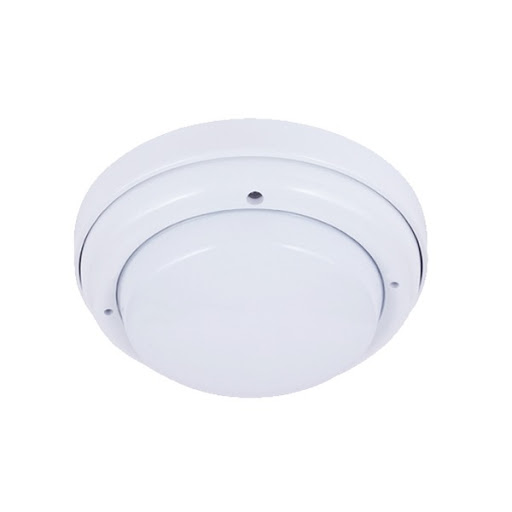 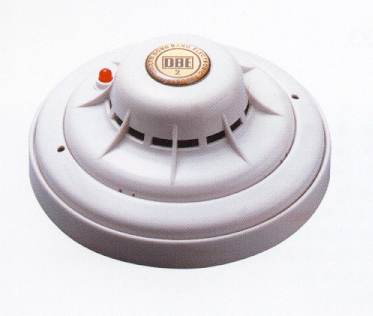 สัญญาณเตือนภัยที่สามารถมองเห็นได้
เครื่องตรวจจับควัน
เครื่องตรวจจับความร้อน
อุปกรณ์เตือนภัยที่พัฒนาขึ้นเป็นพิเศษสำหรับผู้บกพร่องทางการได้ยิน
มีรูสำหรับตรวจจับควันและมีไฟเตือน
อุปกรณ์ที่ติดตั้งในเครื่องตรวจจับไฟไหม้เมื่อความร้อนเกินอุณหภูมิที่กำหนดเซ็นเซอร์ความร้อนจะแจ้งเตือนเพื่อระบุไฟ
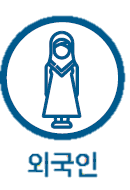 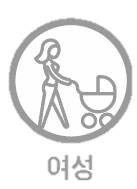 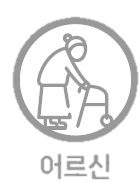 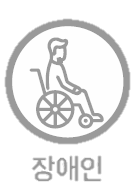 4
ผู้หญิง
คนต่างชาติ
ผู้อาวุโส
ผู้พิการ
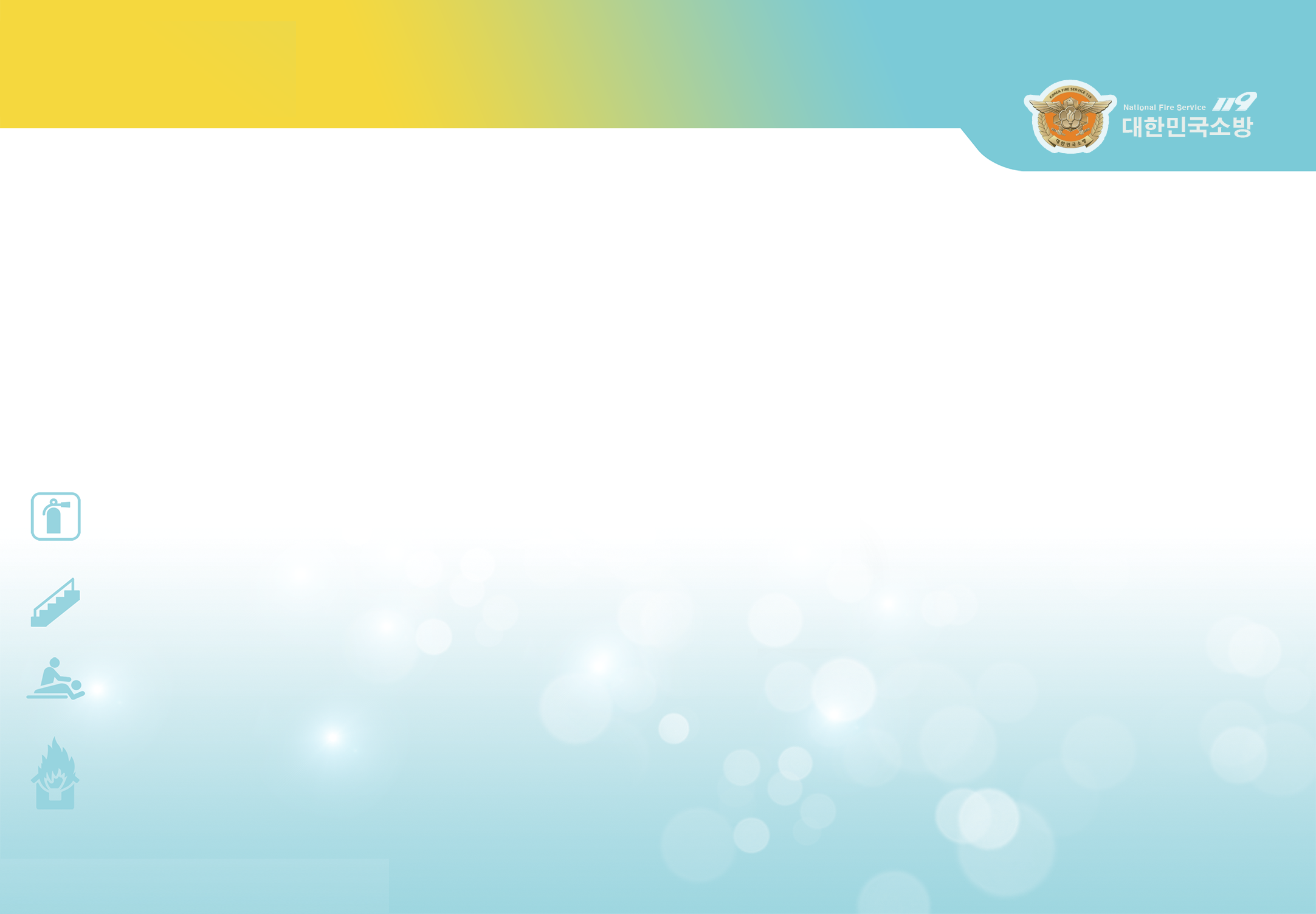 ลองดูไฟแสดงสถานะ
2
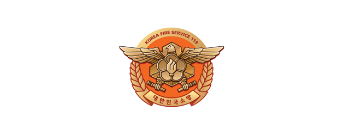 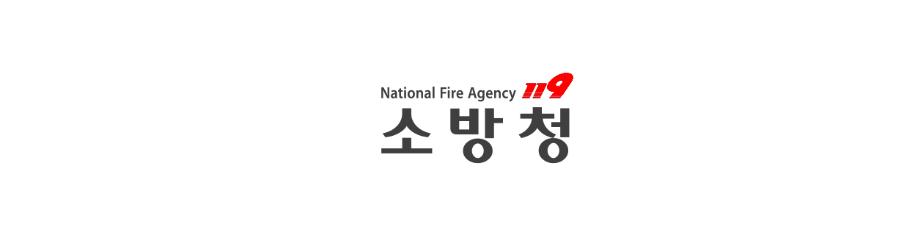 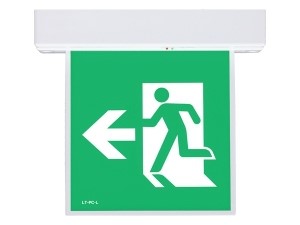 มีไฟเตือนหลายประเภท เช่น ไฟฉุกเฉินบริเวณทางออก 
ไฟฉุกเฉินตรงบันได ไฟฉุกเฉินบริเวณที่นั่งฯลฯ
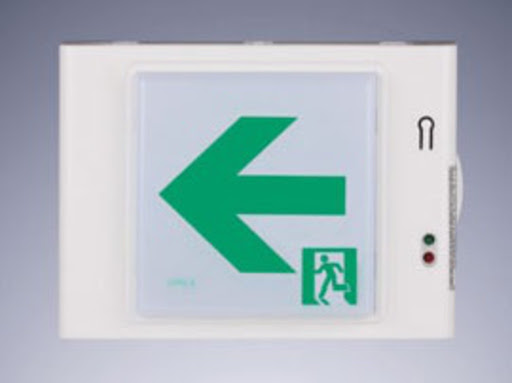 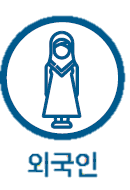 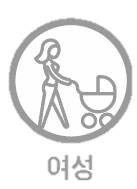 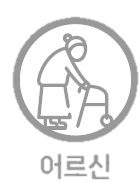 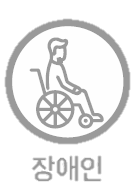 5
ผู้หญิง
คนต่างชาติ
ผู้อาวุโส
ผู้พิการ
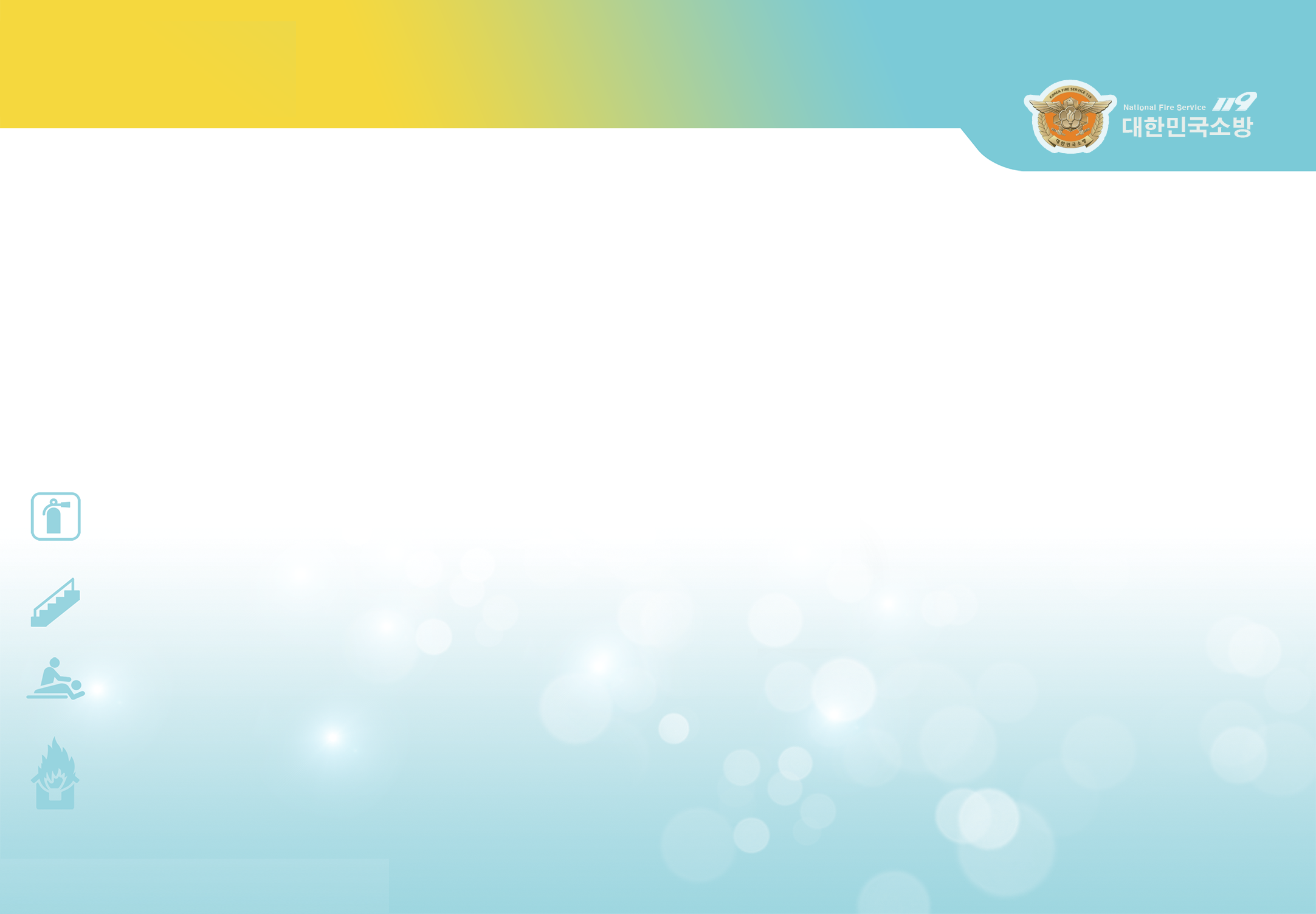 ลองดูไฟแสดงสถานะ
2
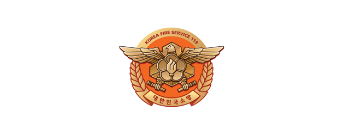 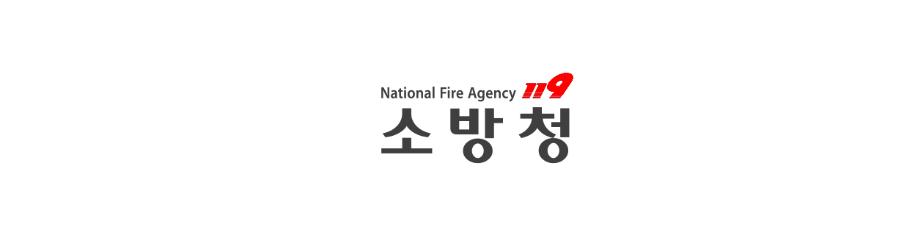 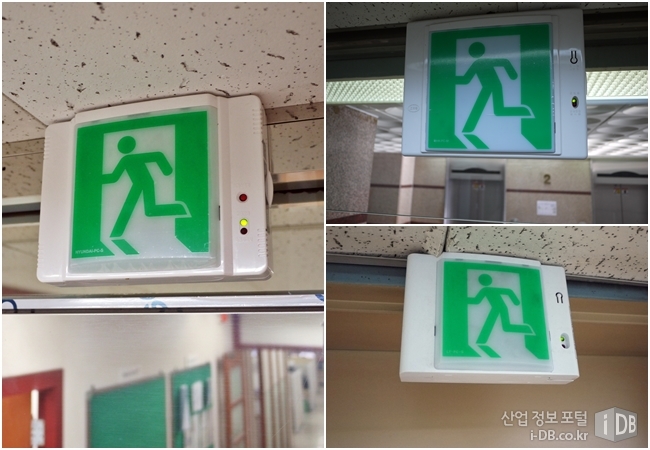 ไฟประตูทางออกคือ ไฟที่นำทางผู้คนไปยังสถานที่อพยพ
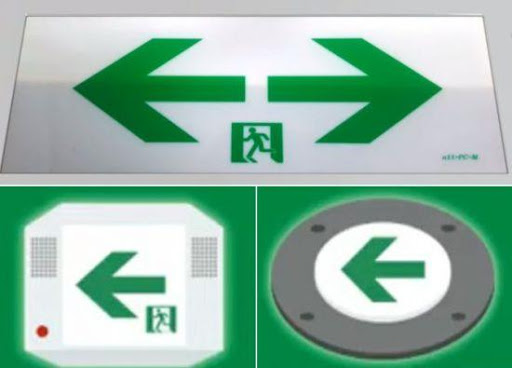 ไฟประตูทางออกมักจะติดตั้งในสถานที่ เช่น บันไดหรือพื้นที่ทางเดินและแสดงเป็นสีเขียว
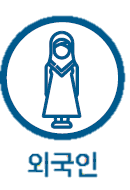 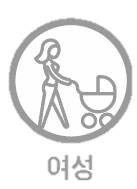 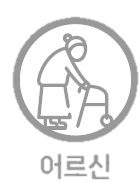 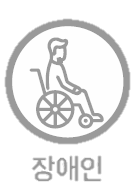 6
ผู้หญิง
คนต่างชาติ
ผู้อาวุโส
ผู้พิการ
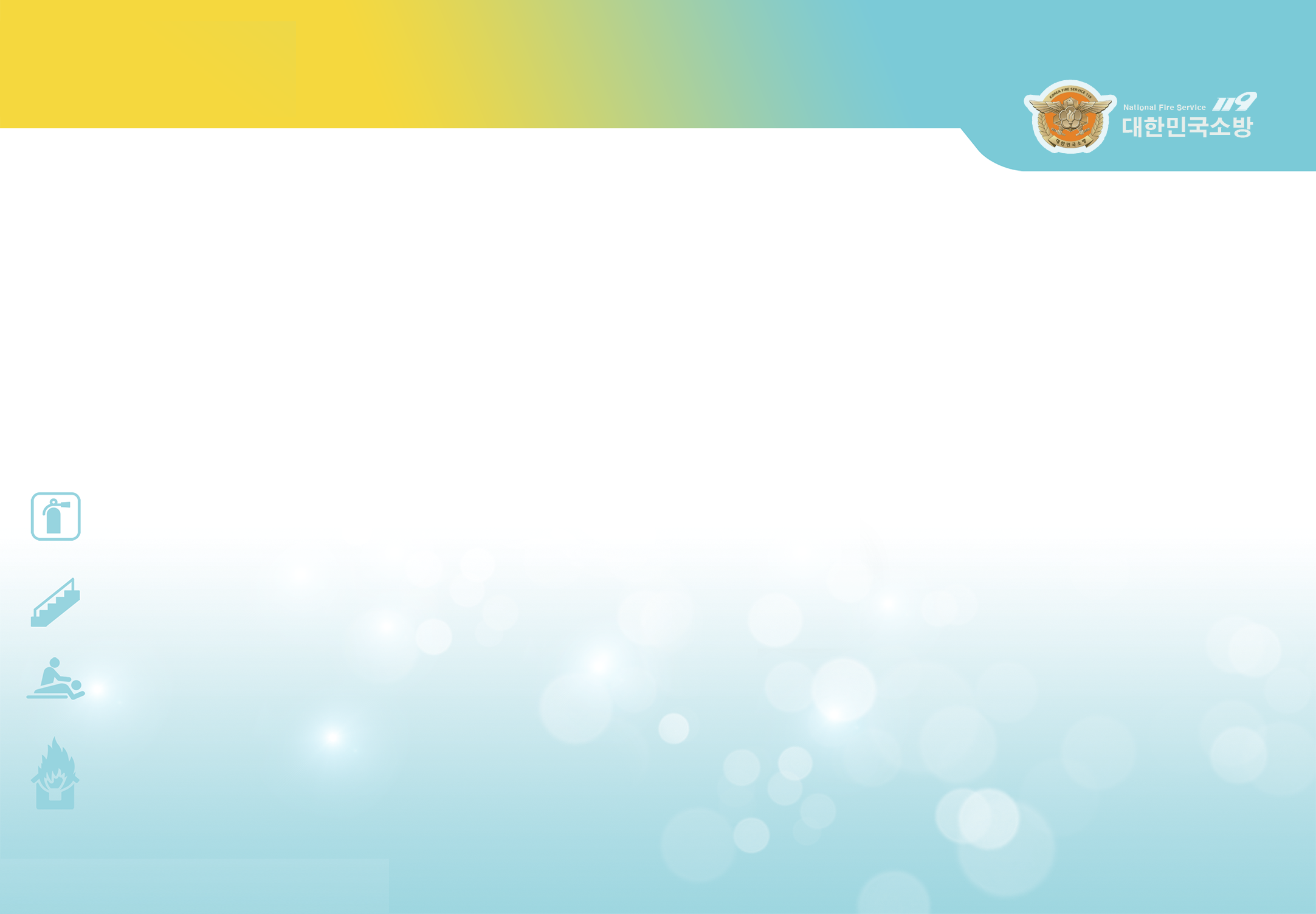 อย่าใช้ลิฟต์!
3
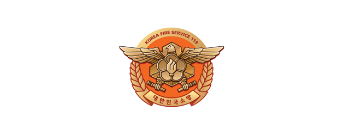 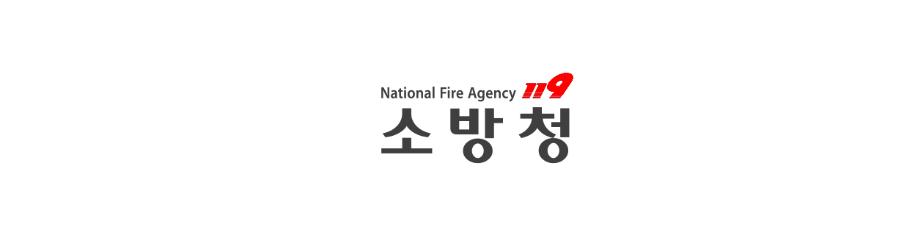 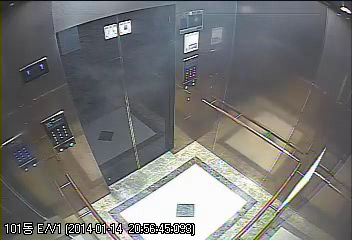 เมื่อเกิดเพลิงไหม้การใช้ลิฟต์อาจทำให้ติดอยู่ในลิฟต์เนื่องจากความแตกต่างของความดันอากาศและอุณหภูมิทำให้ลิฟต์หยุด



ลิฟต์เองทำตัวเหมือนปล่องไฟดังนั้นก๊าซพิษจะเคลื่อนที่อย่างรวดเร็วและง่ายดายทำให้หายใจไม่ออก
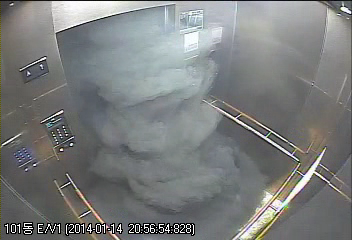 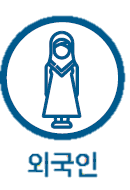 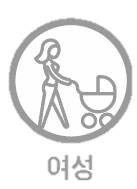 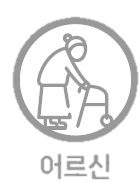 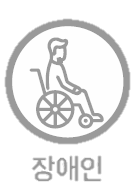 7
ผู้หญิง
คนต่างชาติ
ผู้อาวุโส
ผู้พิการ
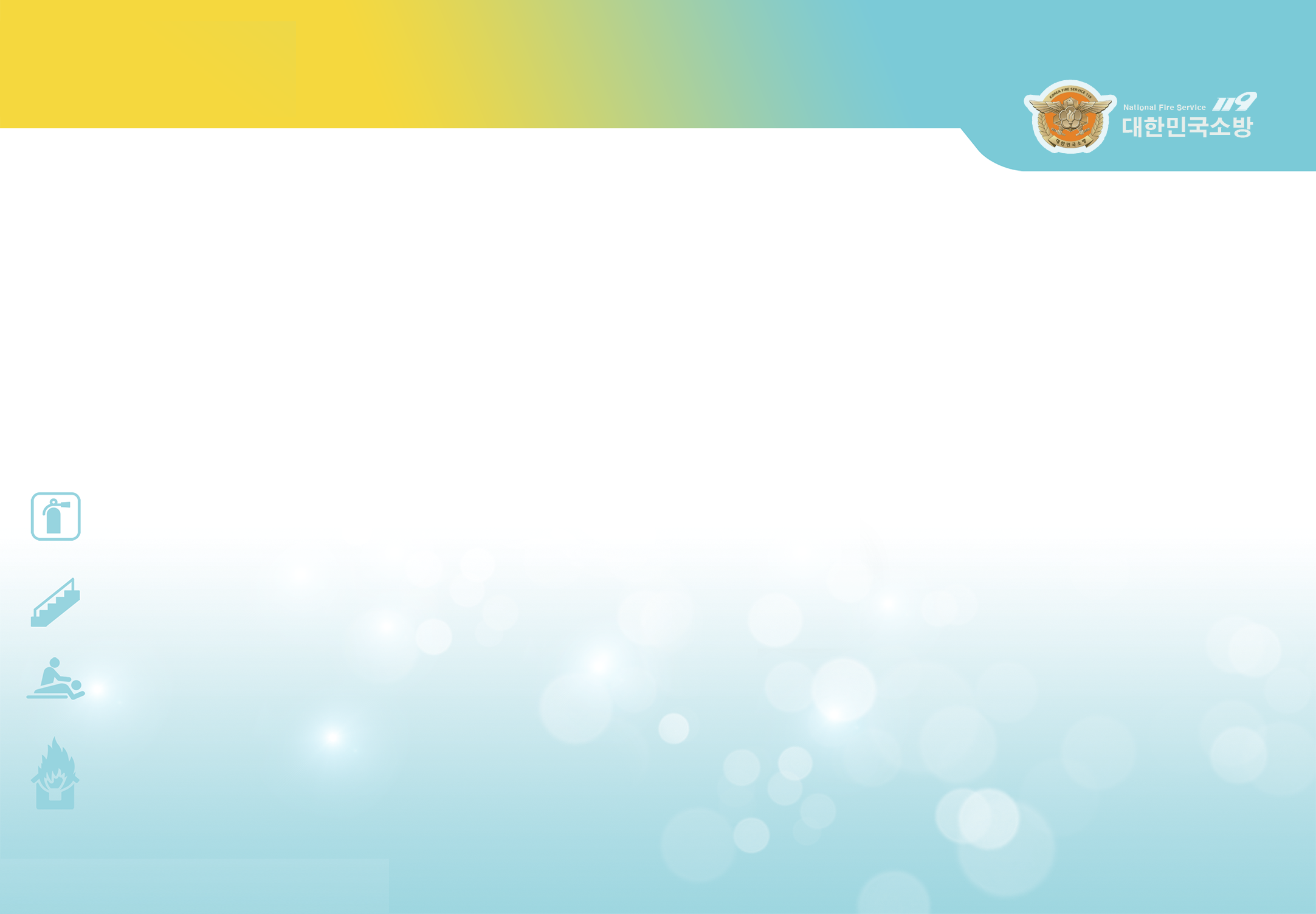 อย่าใช้ลิฟต์!
3
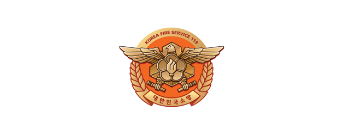 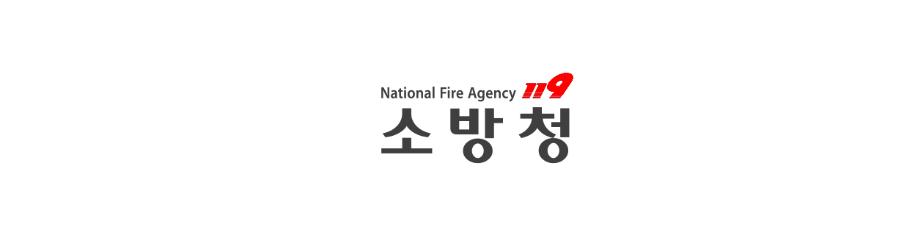 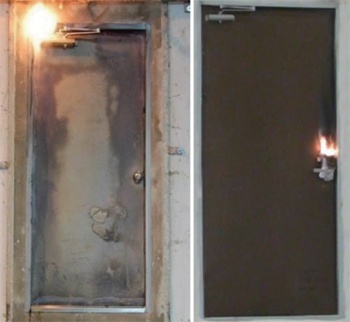 โปรดปิดทางออกฉุกเฉินที่บันได!
หลังจากวิ่งเข้ามาในทางออกฉุกเฉินแล้
วให้ปิดประตูเพื่อไม่ให้ไฟลุกลาม

โปรดทราบว่าการปิดบันไดฉุกเฉินเป็
นสิ่งที่มีประโยชน์อย่างยิ่งในกรณีที่เกิดเหตุฉุกเฉิน
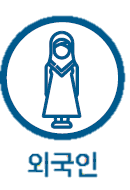 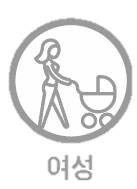 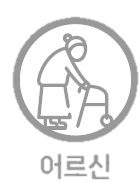 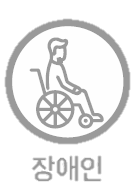 8
ผู้หญิง
คนต่างชาติ
ผู้อาวุโส
ผู้พิการ
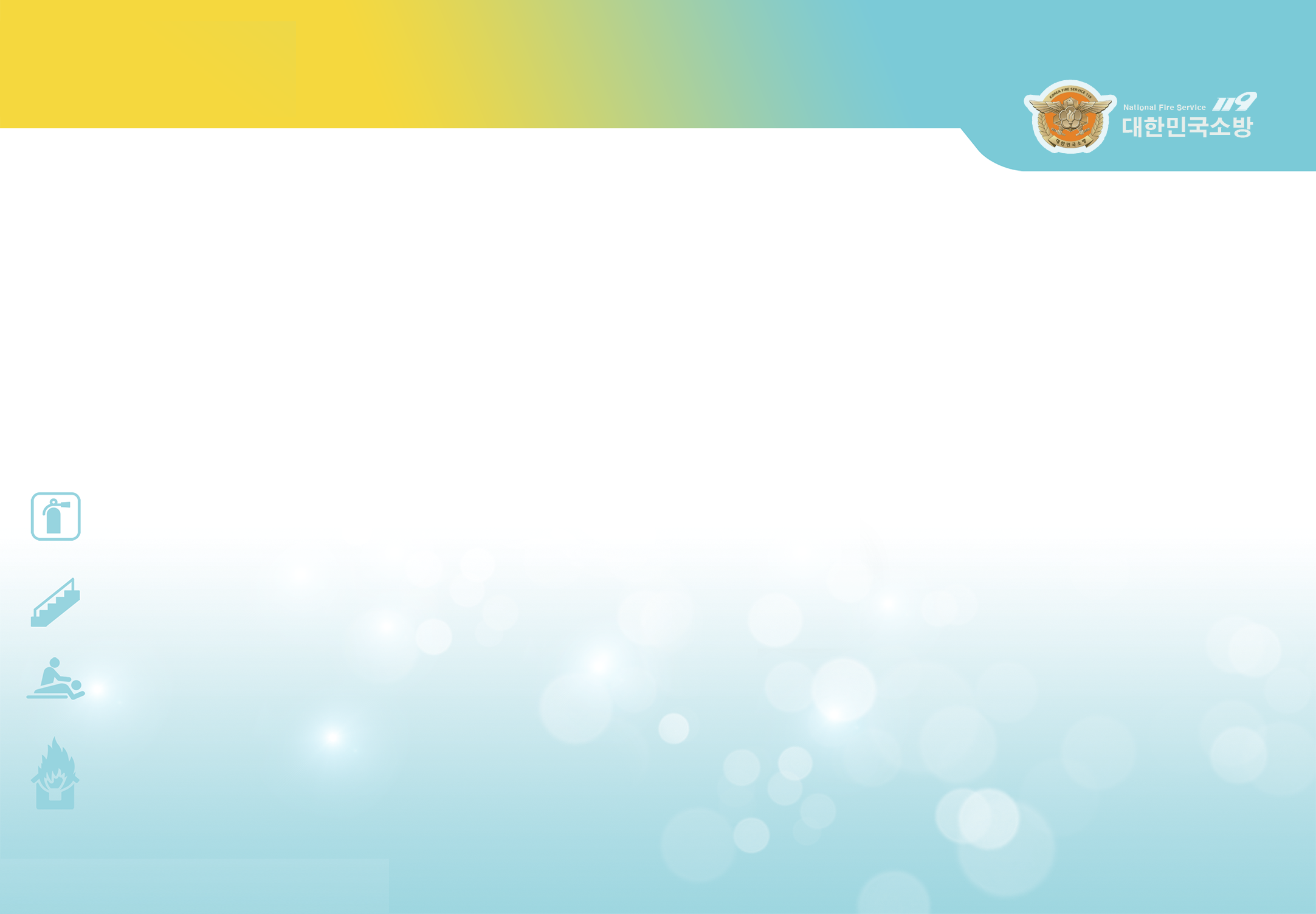 จุดสำคัญในด้านความปลอดภัยจากอัคคีภัย
*
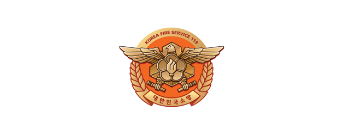 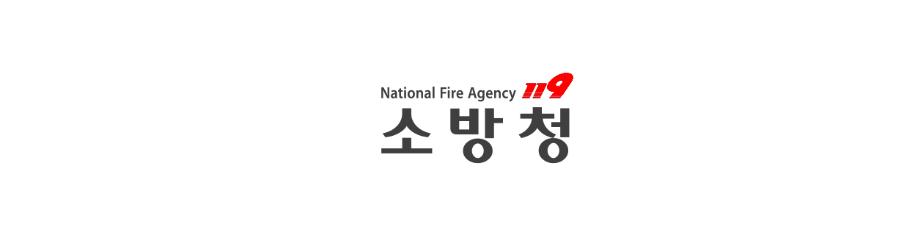 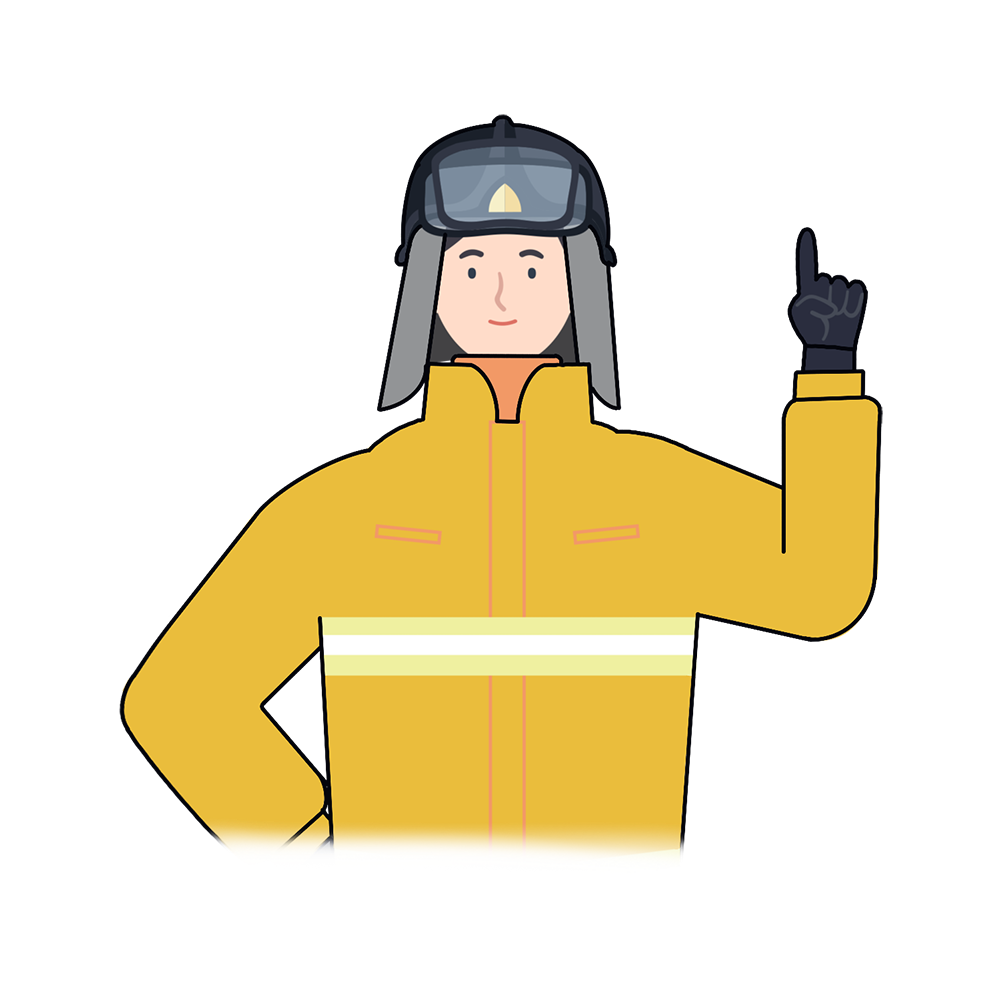 “
อย่าตกใจเมื่อเกิดไฟไหม้ในศูนย์การค้าหรืออาคารขนาดใหญ่
อพยพผู้คนไปตามไฟแสดงสถานะเมื่อได้ยินสัญญาณเตือนไฟไหม้ 
(สงบลงแล้วมุ่งหน้าไปยังทิศทางที่ไม่มีควัน)

ห้ามมิให้ใช้ลิฟต์เมื่อมีไฟ
(อันตรายเนื่องจากลิฟต์ทำงานตามหลักการของปล่องไฟ)
“
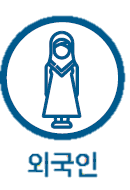 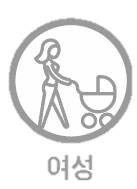 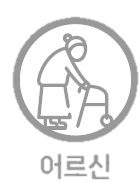 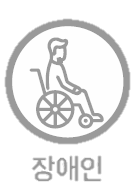 ผู้หญิง
คนต่างชาติ
ผู้อาวุโส
ผู้พิการ
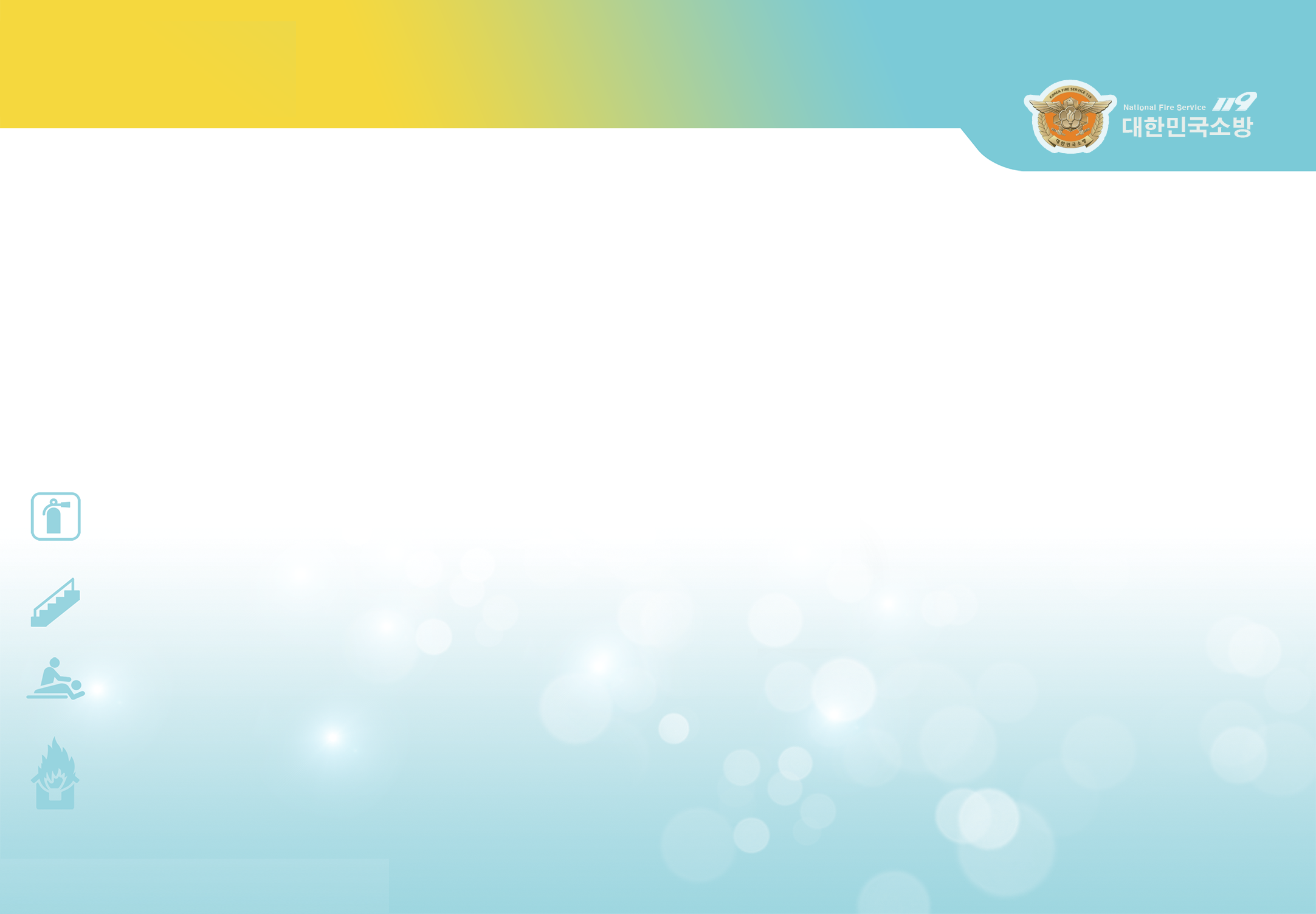 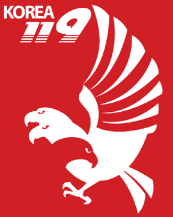 ไฟไหม้ในที่สาธารณะ(ห้างสรรพสินค้าขนาดใหญ่)
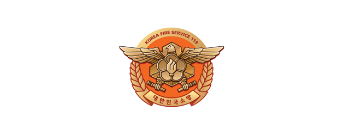 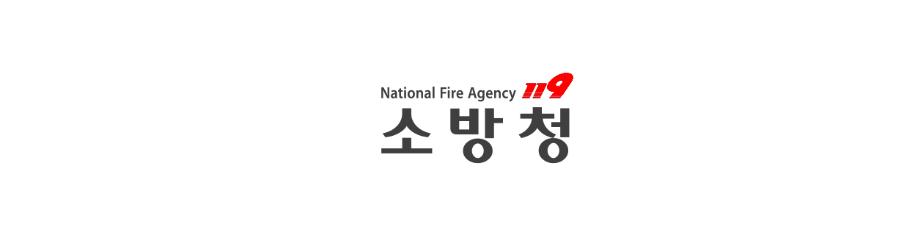 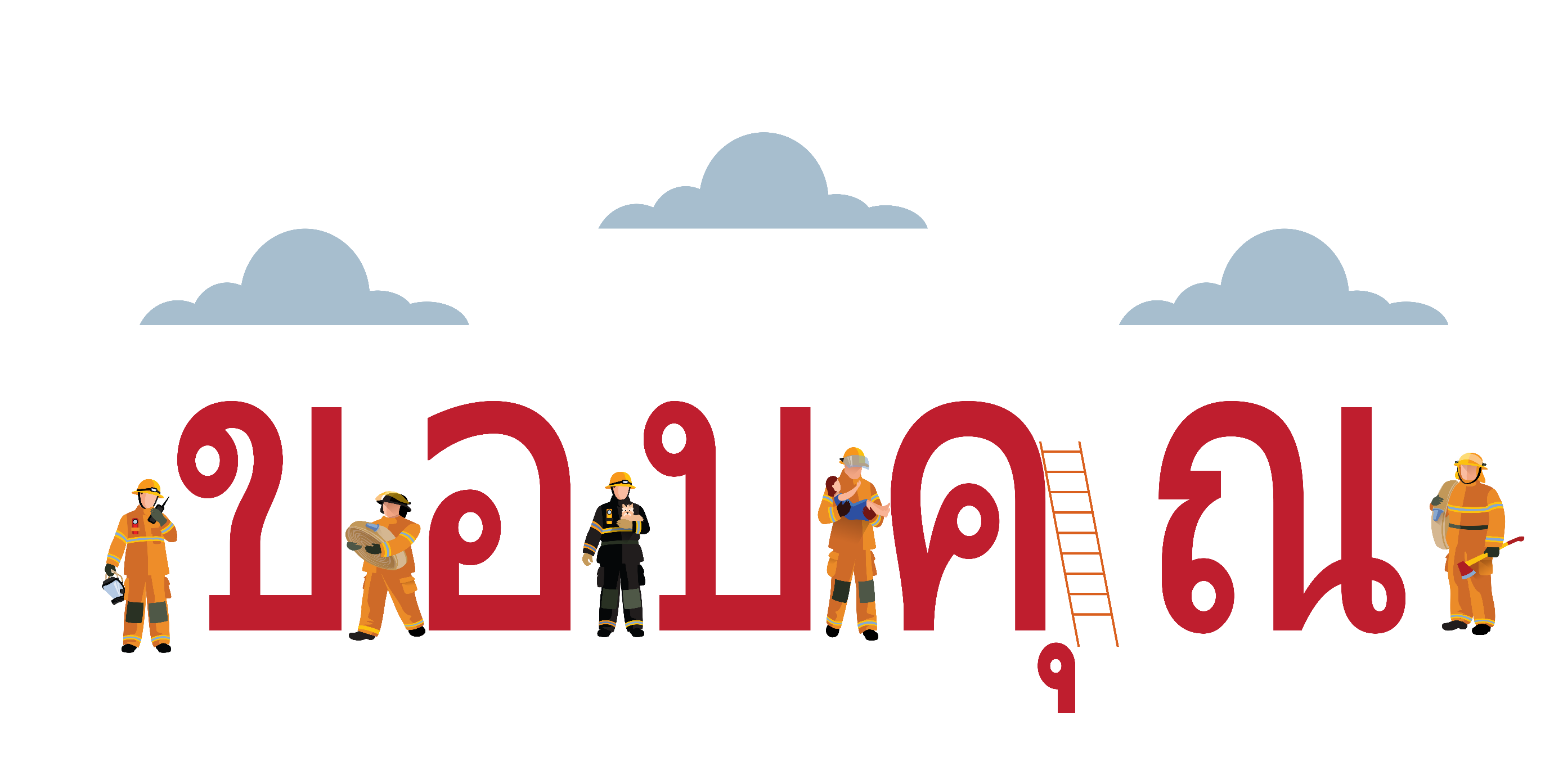 สังคมปลอดภัย ประชาชนมีความสุข ต้องมีการเรียนรู้การป้องกันอัคคีภัย